DIAGNOZA SPOŁECZNA 2015
Konferencja prasowa
PAP
16 września 2015
sponsorzy
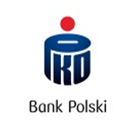 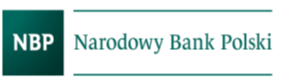 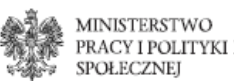 patroni medialni
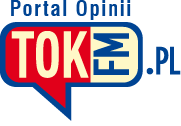 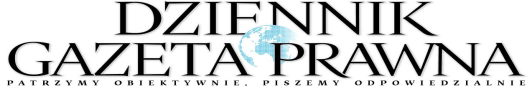 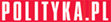 Tygodnik
DIAGNOZA SPOŁECZNA 2015
Merytoryczne opracowanie projektu badawczego

Rada Monitoringu Społecznego w składzie:
dr Dominik Batorski, UW
dr hab. Janusz Czapiński, prof. UW i WSFiZ (przewodniczący)
prof. dr hab. Janusz Grzelak, UW
mgr Teresa Kamińska, Instytut PRO PUBLICO BONO
prof. dr hab. Irena E. Kotowska, SGH
mgr Wiesław Łagodziński, GUS (sekretarz)
prof. dr hab. Tomasz Panek, SGH (wiceprzewodniczący)
prof. dr hab. Antoni Sułek, UW
prof. dr hab. Tadeusz Szumlicz, SGH
2
DIAGNOZA SPOŁECZNA 2015
UWAGI METODOLOGICZNE
Dane pochodzą z czterech badań panelowych: 1991-1992, 1993-1994, 1995-1997 i 2000-2015; większość z lat 2011-2015
W badaniach stosowano dwa odrębne kwestionariusze: kwestionariusz gospodarstwa domowego (wywiad z osobą najlepiej zorientowaną w sytuacji gospodarstwa) i kwestionariusz indywidualny wypełniany samodzielnie przez wszystkich dostępnych członków gospodarstwa w wieku 16+ lat. W 2015 były dwa różne kwestionariusze indywidualne: Diagnozy i Międzynarodowego Programu Badań Społecznych.
Wielkości prób zróżnicowane: gospodarstw domowych od 3 tys. do ponad 11 tys. (2009,2011,2013, 2015), indywidualnych respondentów od 4 tys. do ponad 24 tys. (2009,2011,2013, 2015)
Termin realizacji w 2015 r. marzec-połowa czerwca
Wykonawca: Biuro Badań i Analiz Statystycznych Polskiego Towarzystwa Statystycznego, ankieterzy GUS
3
DIAGNOZA SPOŁECZNA 2015
MISZ-MASZJanusz Czapiński
Uwagi metodologiczne
Ekonomia
Kultura
Zdrowie 
Emigracja
Psychologia
Kapitał społeczny
Miscellanea
4
DIAGNOZA SPOŁECZNA 2015
EKONOMIA
5
DIAGNOZA SPOŁECZNA 2015
Skumulowana procentowa zmiana realnych wartości dochodu rocznego gospodarstw domowych na jednostkę ekwiwalentną i PKB w okresie od 1999 r. do 2014 r.
Źródło danych: GUS i Diagnoza Społeczna
DIAGNOZA SPOŁECZNA 2015
Współczynnik Giniego w latach 2005-2015 w Polsce i 27 krajach Unii Europejskiej
7
DIAGNOZA SPOŁECZNA 2015
Współczynnik Giniego w wybranych krajach w roku najbliższym 2015 (zazwyczaj w 2011-2012 r.) wg Banku Światowego  i w Polsce wg Diagnozy Społecznej z 2011 i 2015 r.
8
DIAGNOZA SPOŁECZNA 2015
Procentowa zmiana dochodu gospodarstw domowych na jednostkę ekwiwalentną w cenach stałych z 2011 r. w latach 2011-2015 i 2013-2015. w grupach gospodarstw według decyli dochodu w próbach panelowych
9
DIAGNOZA SPOŁECZNA 2015
Zasięg ubóstwa (proc. gospodarstw domowych poniżej minimum egzystencji)
Liczba dzieci w gospodarstwach ubogich -- 350 tys., liczba dzieci w gospodarstwach ubogich, w których brakuje pieniędzy na jedzenie -- 85 tys. (w 2013 r. 120 tys.)
10
DIAGNOZA SPOŁECZNA 2015
Radzenie sobie gospodarstw domowych przy uzyskiwanych dochodach w latach 2000-2015 w całych próbach
11
DIAGNOZA SPOŁECZNA 2015
Odsetek gospodarstw domowych deklarujących, że ich stałe dochody nie pozwalają na zaspokojenie bieżących potrzeb w latach 1993-2015 w całych próbach
12
DIAGNOZA SPOŁECZNA 2015
Procent gospodarstw domowych, których nie stać na zakup wystarczających ilości różnych artykułów żywnościowych w latach 2000-2015 r. w całych próbach
13
DIAGNOZA SPOŁECZNA 2015
Procent gospodarstw posiadających oszczędności i odsetek gospodarstw z różną wysokością oszczędności wśród wszystkich posiadających oszczędności w latach 2000-2015
14
DIAGNOZA SPOŁECZNA 2015
Formy oszczędności gospodarstw domowych w latach 2000-2015
15
DIAGNOZA SPOŁECZNA 2015
Odsetek gospodarstw zadłużonych i odsetek gospodarstw o różnej wysokości zadłużenia wśród zadłużonych w latach 2000-2015
16
DIAGNOZA SPOŁECZNA 2015
Cele zaciągniętych przez gospodarstwa domowe kredytów i pożyczek wśród gospodarstw zadłużonych w latach 2000-2015
17
DIAGNOZA SPOŁECZNA 2015
Odsetek gospodarstw domowych zalegających ze spłatą kredytu mieszkaniowego w latach 2000-2015 w całych próbach w grupie gospodarstw posiadających taki kredyt
18
DIAGNOZA SPOŁECZNA 2015
Kiedy Polska powinna przystąpić do strefy euro (próba panelowa)
19
DIAGNOZA SPOŁECZNA 2015
Wyposażenie gospodarstw domowych w wybrane dobra trwałego użytku w latach 2000-2015
20
DIAGNOZA SPOŁECZNA 2015
Stopa zwrotu z inwestowania w wykształcenie na poziomie doktoratu, magisterium i licencjatu wśród osób aktywnych zawodowo w latach 2009-2015
21
DIAGNOZA SPOŁECZNA 2015
Stopa zwrotu z inwestowania w wykształcenie na poziomie doktoratu, magisterium i licencjatu wśród mężczyzn i kobiet aktywnych zawodowo w 2015 r.
22
DIAGNOZA SPOŁECZNA 2015
Stopa zwrotu z inwestowania w wykształcenie na poziomie doktoratu, magisterskim i licencjackim wśród kobiet i mężczyzn w zależności od sektora zatrudnienia
23
DIAGNOZA SPOŁECZNA 2015
Stopa zwrotu z inwestowania w wykształcenie wyższe na różnych kierunkach studiów wśród osób aktywnych zawodowo w latach, 2009, 2013 i 2015
24
DIAGNOZA SPOŁECZNA 2015
Stopa zwrotu z inwestowania w wykształcenie wyższe na różnych kierunkach studiów dla kobiet i mężczyzn aktywnych zawodowo
25
DIAGNOZA SPOŁECZNA 2015
KULTURA
26
DIAGNOZA SPOŁECZNA 2015
Czy ktokolwiek z członków gospodarstwa domowego musiał z powodu braku pieniędzy zrezygnować w ostatnim roku z: (dane w całych próbach z lat 2009-2015 w procentach odpowiedzi)
27
DIAGNOZA SPOŁECZNA 2015
Ile książek Polacy przeczytali (wysłuchali) w ciągu roku?
28
DIAGNOZA SPOŁECZNA 2015
Odsetek gospodarstw domowych, które zakupiły w minionym roku określoną liczbę książek innych niż podręczniki i instrukcje w wersji papierowej lub elektronicznej
29
DIAGNOZA SPOŁECZNA 2015
Ile godzin tygodniowo Polacy poświęcają na czytanie prasy (gazet, tygodników, miesięczników)?
30
DIAGNOZA SPOŁECZNA 2015
Intensywność oglądania telewizji a poczucie nieszczęścia przy kontroli płci i wieku
31
DIAGNOZA SPOŁECZNA 2015
Intensywność oglądania telewizji a otyłość przy kontroli płci i wieku
32
DIAGNOZA SPOŁECZNA 2015
Intensywność oglądania telewizji a poziom aktywności fizycznej przy kontroli płci i wieku
33
DIAGNOZA SPOŁECZNA 2015
ZDROWIE
34
DIAGNOZA SPOŁECZNA 2015
Procent gospodarstw domowych, które zrezygnowały z korzystania z wybranych rodzajów świadczeń zdrowotnych z powodu trudności finansowych w latach 2011-2015
35
DIAGNOZA SPOŁECZNA 2015
Procent gospodarstw domowych ponoszących w okresie jednego kwartału wydatki na ochronę zdrowia i przeciętna wysokość tych wydatków w latach 2011-2015 w cenach stałych z 2011 r. w całych próbach
36
DIAGNOZA SPOŁECZNA 2015
Procent gospodarstw domowych niezainteresowanych i zainteresowanych wykupieniem dodatkowego ubezpieczenia zdrowotnego w wysokości do 100 i powyżej 100 zł miesięcznie w 2011, 2013 i 2015 r. w próbie panelowej
37
DIAGNOZA SPOŁECZNA 2015
Przeciętna liczba poważnych symptomów chorobowych doświadczanych w minionym miesiącu przez co najmniej dwa tygodnie i procent zadowolonych ze stanu własnego zdrowia w latach 1996 i 2003-2015 w próbach respondentów w wieku 18+ lat
38
DIAGNOZA SPOŁECZNA 2015
Procent mieszkańców wybranych krajów w wieku 18+ lat z I, II i III stopniem otyłości (BMI >= 30)
39
Źródło danych: WHO Global Database on Body Mass Index (dla Polski DS. Diagnoza Społeczna 2015)
DIAGNOZA SPOŁECZNA 2015
Odsetek palaczy i średnia liczba wypalanych dziennie papierosów w latach 1996-2015 w próbach osób w wieku 18+
40
DIAGNOZA SPOŁECZNA 2015
Odsetek palaczy i średnia liczba wypalanych dziennie papierosów w latach 1996-2015 w próbach osób w wieku 18+
41
DIAGNOZA SPOŁECZNA 2015
Przeciętne natężenie stresu życiowego w całych próbach w latach 2000-2015
42
DIAGNOZA SPOŁECZNA 2015
Przeciętne natężenie czterech rodzajów stresu w latach 2000-2015
43
DIAGNOZA SPOŁECZNA 2015
Przeciętne natężenie czterech rodzajów stresu w latach 2000-2015
44
DIAGNOZA SPOŁECZNA 2015
EMIGRACJA
45
DIAGNOZA SPOŁECZNA 2015
Procent zamierzających emigrować zarobkowo w ciągu następnych 2 lat
46
DIAGNOZA SPOŁECZNA 2015
Najpopularniejsze kierunki zamierzonych emigracji zarobkowych w latach  2007-2015
UWAGI: otwarcie rynków pracy dla Polaków: Wielka Brytania i Irlandia 2004, Holandia 2007, Norwegia 2009, Niemcy 2011
47
DIAGNOZA SPOŁECZNA 2015
Procent respondentów, którzy uznali, że miniony rok należał w ich życiu do udanych w latach 2000-2015
48
DIAGNOZA SPOŁECZNA 2015
Od kogo zależało, że miniony rok był w życiu respondenta udany lub nieudany? (procent wskazań na samego siebie, na władze, los i innych ludzi wśród osób oceniających miniony rok jako udany lub nieudany w 2000, 2003, 2009, 2011 i 2015 r.)
49
DIAGNOZA SPOŁECZNA 2015
Procent respondentów pozytywnie oceniających całe swoje dotychczasowe życie (jako „wspaniałe”, „udane” lub „dosyć dobre”)
50
DIAGNOZA SPOŁECZNA 2015
Procent osób pozytywnie oceniających swoje życie w 28 krajach Unii Europejskiej wiosną 2014 r. i w Polsce wiosną 2015 r.
51
Źródło danych: Eurobarometr wiosna 2014 (file:///C:/Users/czapinski/Desktop/eb81_publ_en.pdf) i Diagnoza Społeczna 2015
DIAGNOZA SPOŁECZNA 2015
Procent osób pozytywnie oceniających swoje życie w 28 krajach Unii Europejskiej
52
DIAGNOZA SPOŁECZNA 2015
Procent respondentów bardzo i dosyć szczęśliwych
53
DIAGNOZA SPOŁECZNA 2015
Przeciętne natężenie symptomów depresji psychicznej
54
DIAGNOZA SPOŁECZNA 2015
Procent osób w wieku 18+ którzy są „bardzo zadowolone” lub „zadowolone” ze stosunków z najbliższymi w rodzinie, ze stosunków z kolegami (grupą przyjaciół), z małżeństwa i z dzieci w latach 1991-2015.
55
DIAGNOZA SPOŁECZNA 2015
Procent osób w wieku 18+ którzy są „bardzo zadowolone” lub „zadowolone” z własnych osiągnięć, z perspektyw na przyszłość, z własnego wykształcenia i z pracy w latach 1991-2015
56
DIAGNOZA SPOŁECZNA 2015
KAPITAŁ SPOŁECZNY
57
DIAGNOZA SPOŁECZNA 2015
Odsetek osób ufających innym ludziom, działających na rzecz społeczności lokalnej, będących członkami nieobligatoryjnych organizacji i wolontariuszy
58
DIAGNOZA SPOŁECZNA 2015
Procent aktywnie działających w różnych rodzajach organizacji wśród osób należących do jakiejś organizacji
59
DIAGNOZA SPOŁECZNA 2015
Intensywność korzystania z telewizji a poziom kapitału społecznego przy kontroli wieku i płci
60
DIAGNOZA SPOŁECZNA 2015
Intensywność korzystania z  internetu a poziom kapitału społecznego przy kontroli wieku i płci
61
DIAGNOZA SPOŁECZNA 2015
MISCELLANEA
62
DIAGNOZA SPOŁECZNA 2015
Odsetek osób dorosłych uczestniczących w nabożeństwach i innych uroczystościach religijnych co najmniej 4 razy w miesiącu i modlących się do Boga w trudnych sytuacjach w latach 1992-2015
63
DIAGNOZA SPOŁECZNA 2015
Wartość standaryzowanego wskaźnika religijności w przekroju wojewódzkim
64
DIAGNOZA SPOŁECZNA 2015
Standaryzowany wskaźnik religijności (częstości praktyk religijnych, modlitwy i wskazania Boga jako wartości kardynalnej)
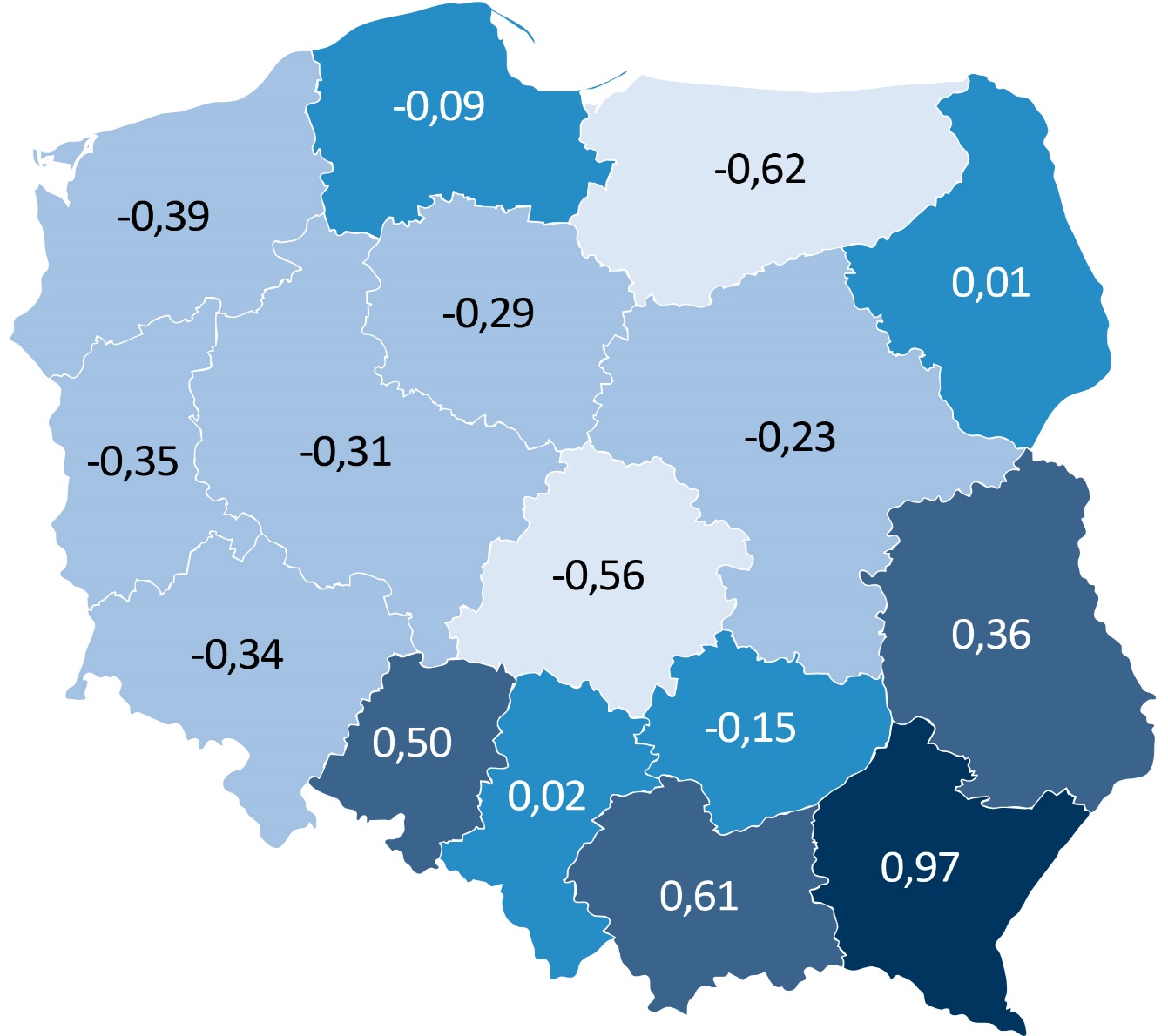 65
DIAGNOZA SPOŁECZNA 2015
Odsetek bezrobotnych wśród osób w wieku aktywności zawodowej (kobiety 18-60 lat, mężczyźni 18-65 lat) bez emerytów, rencistów i uczących się w trybie dziennym według różnych kryteriów bezrobocia
66
Forma zatrudnienia w latach 2011-2015
na umowach „śmieciowych” 6,8%
67
Status społeczno-zawodowy osób pracujących na umowach „śmieciowych”
68
DIAGNOZA SPOŁECZNA 2015
Procentowy rozkład odpowiedzi na pytanie, „Czy Pana(-i) zdaniem, reformy w Polsce po 1989 r. udały się ogólnie czy raczej nie udały?”, w latach 1997-2015 wśród osób w wieku 18+ lat
69
DIAGNOZA SPOŁECZNA 2015
Profile demograficzno-społeczno-psychologiczne elektoratów 4 partii politycznych w latach 2013 i 2015
70
Która z przyczyn katastrofy polskiego samolotu pod Smoleńskiem 10 IV 2010 r jest Pana/Pani zdaniem najbardziej prawdopodobna? (proszę zaznaczyć najwyżej dwie z poniższych przyczyn)
71